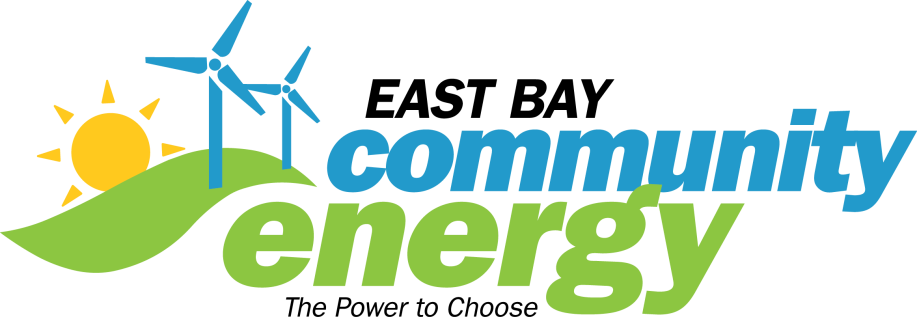 Board of Directors Meeting
March 1, 2017 * 6:00 pm
Hayward City Council Chambers Hayward, CA
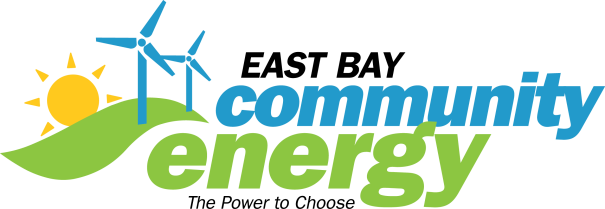 Item 5: County Update
Contra Costa County – Upcoming Meetings 

Confirmed
March 14 – City of Oakley
March 21 – County Board of Supervisors

Tentatively Scheduled
March 28 or April 11 – City of Brentwood
April 11 – City of Danville
April 12 - City of Moraga
April 17 – City of Pleasant Hill
April 19 – City of Martinez
April 25 – City of San Ramon

TBD
City of Concord, City of Pittsburg,
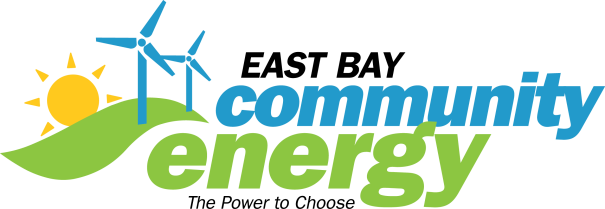 Item 6: Implementation Budget
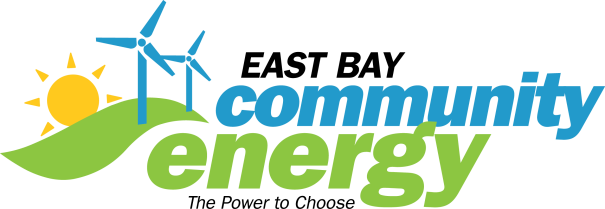 Item 6: Implementation Budget
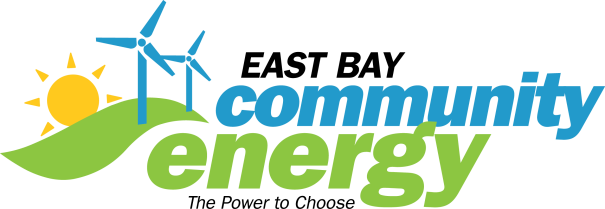 Item 6: Implementation Budget
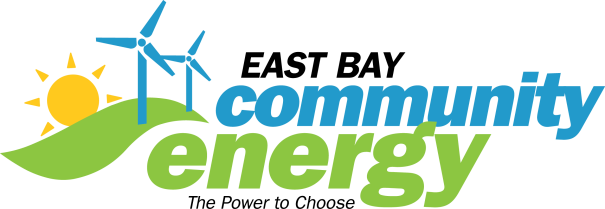 Item 6: County Fiscal Services
Establish an EBCE Fund and Chart of Accounts to track project expenditures for reimbursement

Cut warrants and pay authorized invoices

Produce financial reports for the Board

Assist in the development of initial Agency operating budget

Assist in scope development and bid review for EBCE banking and credit services RFP

Assist with requirements of anticipated credit guarantee to be provided by the County and interested member Agencies

Assist in supporting an independent audit when time appropriate
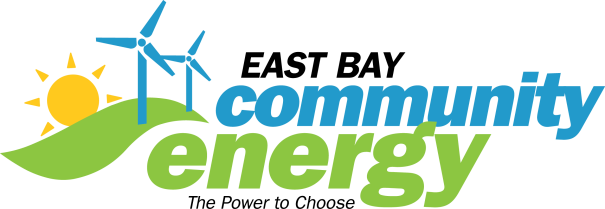 Item 6: Banking and Credit Services
Start Up Capital: Done
Maximum of $3.735M provided by County as a loan with modest interest TBD repayable to the JPA  

 County staff time and internal soft costs will also be reimbursed

Line of Credit: Up Next
Generally a 2-year LOC
Total amount required TBD, but could be $25-$30M+
Some portion will require a credit guarantee

Longer Term Working Capital/Term Debt: Post Operational
To finance additional power contracts, operations, local projects, etc.
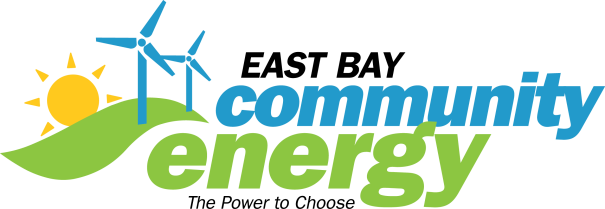 Item 7: CEO Recruitment
CEO to be hired under temporary contract with EBCE for 6-8 months while EBCE employee benefits and staffing plan is established.
Position will then transition to salaried employee of EBCE
Requesting ad hoc committee of the Board to participate in candidate review process.
Full Board will be included in closed session(s) with finalists
Recommend hiring outside HR firm to assist with additional Agency hires once CEO is hired and staffing plan is approved.
Temporary office space for up to 6 initial EBCE employees at County CDA office in Hayward.
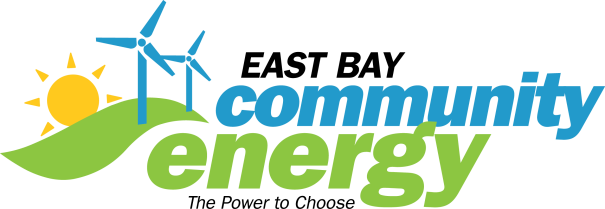 Item 7: CEO Recruitment
Proposed Timeline
March 1 - Board approval of CEO job description and recruitment approach
March 8 - Position posted 
April 5 – Applicant deadline
April 6-20 – Initial screening
Week of May 1 – First round interviews (6-9 candidates)
Week of May 15 – Second round interviews (2-3 candidates)
Late May – Closed session negotiations
Mid May – Board approval of recommended candidate
Early June – CEO begins work
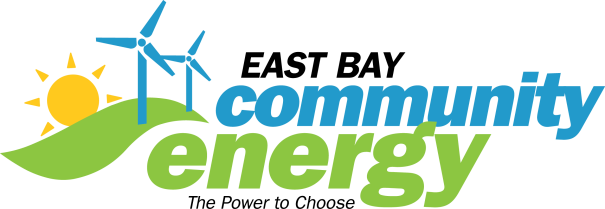 Item 9: CAC Proposed Scope
DRAFT LANGUAGE

Work on defined objectives as directed by the Board, to produce materials that will assist the Board in decision-making.
Review and comment on EBCE budget and rates, policy and programs.
Help the Board identify issues of concern and opportunities to educate community members about the EBCE.
Identify potential partners and partnerships, which the Board may wish to pursue in implementing EBCE.
Draft reports, in coordination with EBCE staff, to the Board with its findings and recommendations.
Serve as an information-channel back to their colleagues and communities.
Represent the views of their constituencies in their comments and recommendations.
Other duties or tasks, as the Board shall determine in its sole discretion.
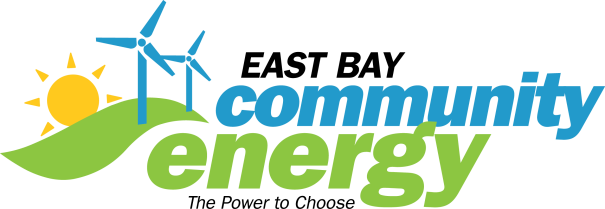 Item 9: CAC Proposed Scope
Board questions and considerations:

Is draft scope appropriate for an advisory body?
Is it too broad, overly prescriptive or not prescriptive enough?
CEO Considerations (timing, reporting, etc.)
Administrative and fiscal impacts
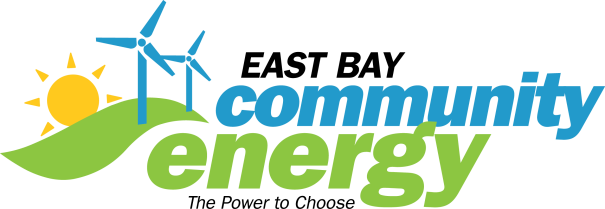 Item 9: CAC Conflict of Interest Policy
CAC Conflict of Interest Policy

Applicability of Political Reform Act/FPPC Rules
Approach of other CCAs
Balance: Encourage Participation vs. Transparency
Financial Interests to be Disclosed
Process for Disclosure
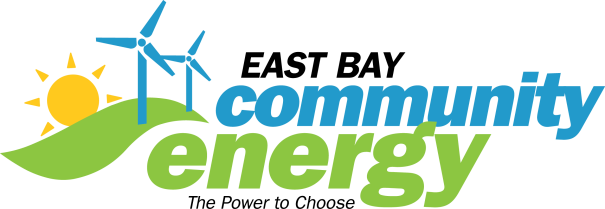 Questions?

For further information, please contact:
Bruce Jensen, Senior Planner
Alameda County Community Development Agency
(510) 670-5400
Bruce.Jensen@acgov.org
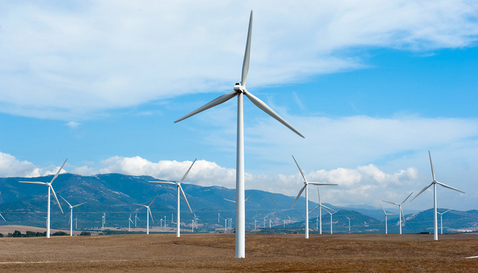 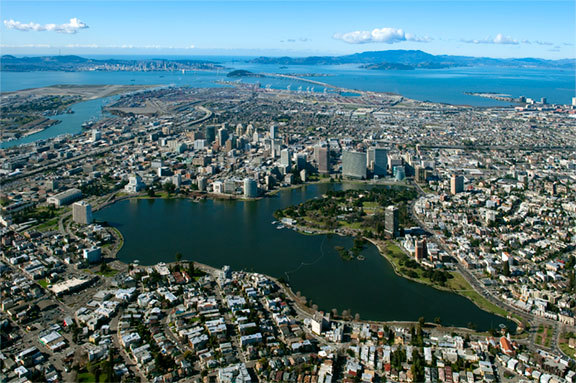